Elektronická  učebnice - I. stupeň                         Základní škola Děčín VI, Na Stráni 879/2  – příspěvková organizace                                Anglický jazyk
3.1  Numbers
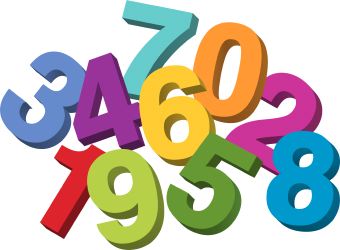 http://www.mes-english.com/worksheets/flashcards/numbers1.php
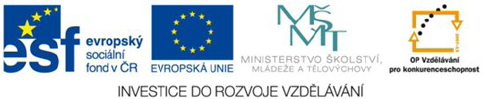 Autor: Zuzana Tonderová
1
Elektronická  učebnice - I. stupeň                         Základní škola Děčín VI, Na Stráni 879/2  – příspěvková organizace                                Anglický jazyk
3.2  What do we already know?
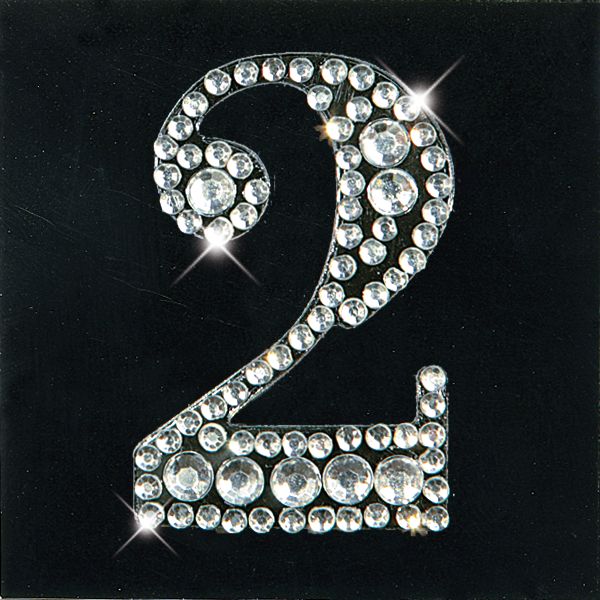 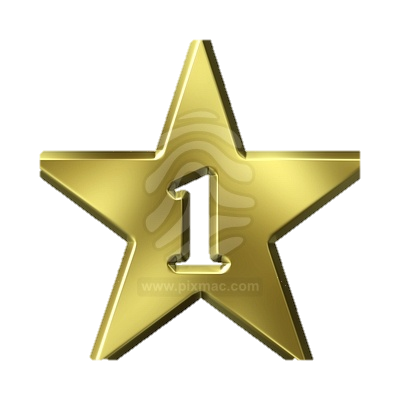 Two
One
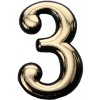 Four
Three
How old are you? – I am five.
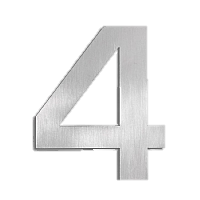 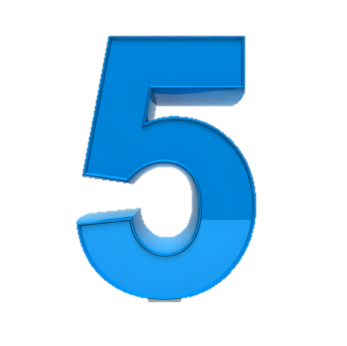 Five
2
Elektronická  učebnice - I. stupeň                         Základní škola Děčín VI, Na Stráni 879/2  – příspěvková organizace                                Anglický jazyk
3.3  New terms
http://helpforenglish.cz/slovni-zasoba/okruhy-slovni-zasoby/tematicke-okruhy/c2006072424-numbers-20-100.html
3
Elektronická  učebnice - I. stupeň                         Základní škola Děčín VI, Na Stráni 879/2  – příspěvková organizace                                Anglický jazyk
3.4  Numbers
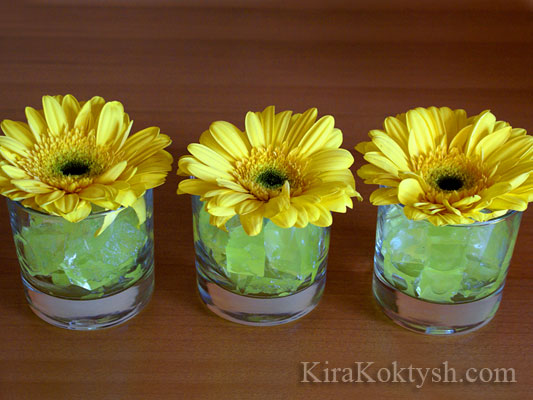 Match the numbers with the pictures.- Přiřaď čísla s obrázky:
c.
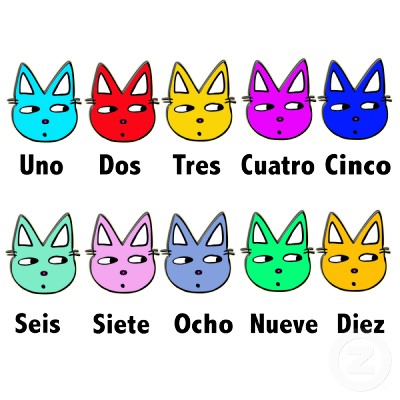 a.
1. One
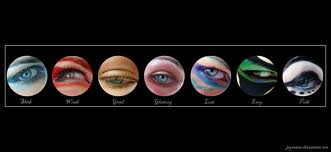 2. Three
d.
3. Seven
4. Four
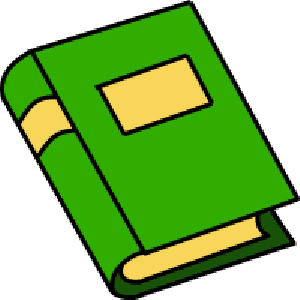 b.
e.
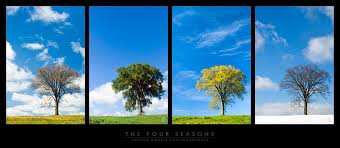 5. Ten
4
Elektronická  učebnice - I. stupeň                         Základní škola Děčín VI, Na Stráni 879/2  – příspěvková organizace                                Anglický jazyk
3.5  Exercises
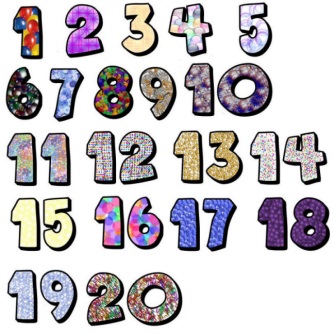 Write the number:
18 ______________
11 _______________
8 ______________
7 _______________
20 _______________
13 ______________
30 ______________
50 ________________
17 ______________
13 ______________
100 _______________
12 ______________
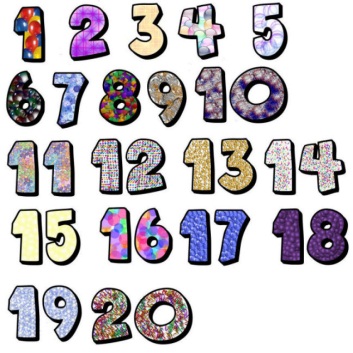 5
Elektronická  učebnice - I. stupeň                         Základní škola Děčín VI, Na Stráni 879/2  – příspěvková organizace                                Anglický jazyk
3.6  Something more difficult
Find these ordinal numbers – najdi řadové číslovky:  
              first, second, third, fourth, 
              fifth, sixth, seventh, eighth, ninth, tenth
http://www.mes-english.com/worksheets/flashcards/numbers3_wordsearch.php
6
Elektronická  učebnice - I. stupeň                         Základní škola Děčín VI, Na Stráni 879/2  – příspěvková organizace                                Anglický jazyk
3.7  Song – Ten little Indians
One little, two little, three little Indians,
Four little, five little six little Indians,
Seven little, eight little , nine little Indians,
Ten little Indian boys.

Ten little, nine little, eight little Indians,
Seven little, six little, five little Indians,
Four little, three little, two little Indians,
One little Indian boy.
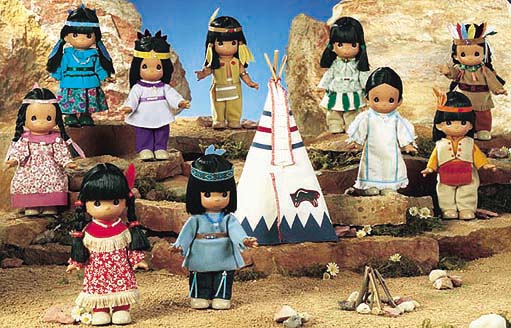 http://www.youtube.com/watch?v=Z_tWEayqHKk
7
Elektronická  učebnice - I. stupeň                         Základní škola Děčín VI, Na Stráni 879/2  – příspěvková organizace                                Anglický jazyk
3.8  Test
What is correct ?
Tvelwe
Twelve
Twelwe
Tvelve
How much is 9 + 4 ?
Thirteen
Twelve
Eleven
Fourteen
Correct answers:
1b, 2a, 3b, 4d
3.   What number goes after nineteen ?
Eighteen
Twenty
Ten
Eleven
4.   How many fingers have we got ?
Fifteen
Twenty
Thirty
Ten
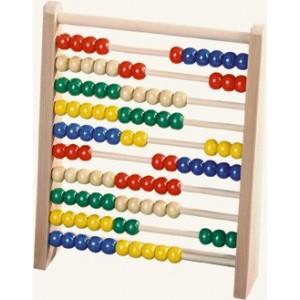 8
Elektronická  učebnice - I. stupeň                         Základní škola Děčín VI, Na Stráni 879/2  – příspěvková organizace                                Anglický jazyk
3.9 Použité zdroje, citace
http://www.mes-english.com/worksheets/flashcards/numbers1.php
http://www.mes-english.com/worksheets/flashcards/numbers3_wordsearch.php
http://www.youtube.com/watch?v=Z_tWEayqHKk
9
Elektronická  učebnice - I. stupeň                       Základní škola Děčín VI, Na Stráni 879/2  – příspěvková organizace                       	       Anglický jazyk
3. 10   Anotace